Operating System
OS
Hardware 
חומרה
Motherboard – לוח אם
לוח האם הוא המשטח המרכזי עליו מתנהלת פעולתו הפנימית של המחשב. כל רכיב במחשב חייב להיות משובץ בלוח האם או מקושר אל רכיב שמשובץ בו.
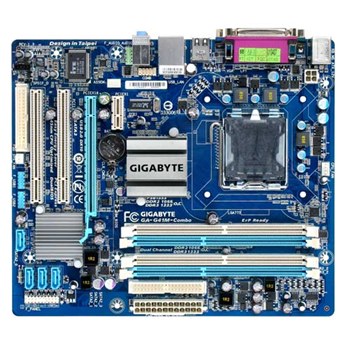 Peymer Anatoly
1
Operating System
OS
Hardware 
חומרה
זיכרון דינמי משמש כזיכרון הראשי (RAM) ברוב המחשבים האישיים.
DRAM – Dynamic random-access memory
DDRAM - Double Data Rate Synchronous DRAM
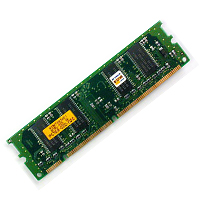 Peymer Anatoly
2
Operating System
OS
Hardware 
חומרה
IDE –  Integrated Drive Electronics
הוא תקן של חיבור כוננים למחשב.
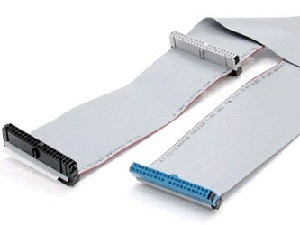 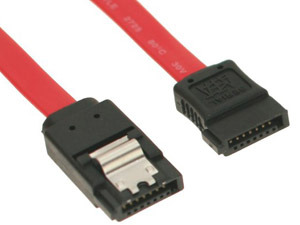 חיבור IDE
חיבור SATA
Peymer Anatoly
3
Operating System
OS
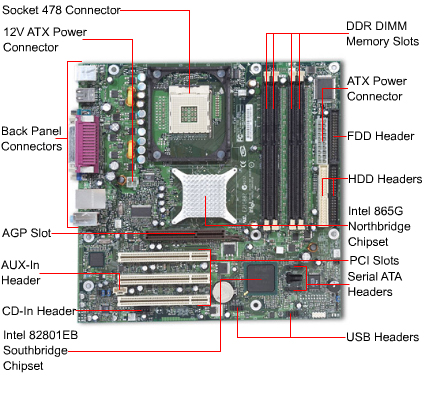 mov, add, sub, cmp,…
in, out
Northbridge chipset
Southbridge chipset
Peymer Anatoly
4
Operating System
OS
Hardware 
חומרה
Hard disk –  דיסק קשיח
הוא רכיב במחשב המשמש לשמירת נתונים.
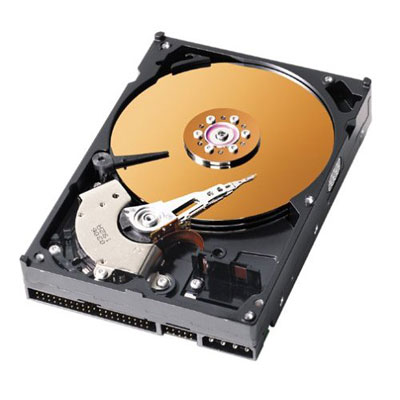 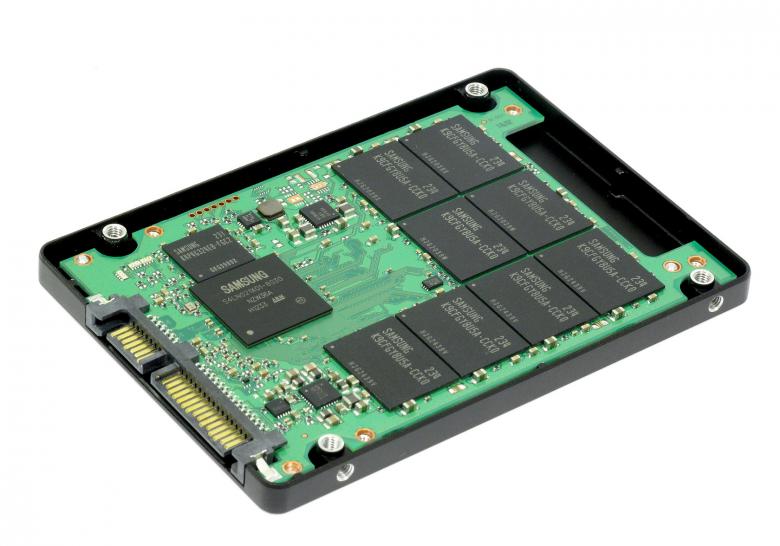 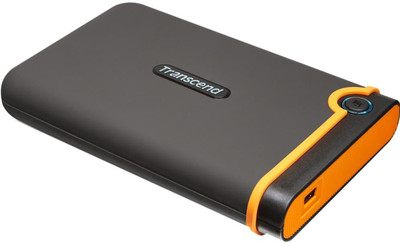 HDD outside
SSD - Solid-State Drive
HDD - Hard disk drive
Peymer Anatoly
5